RoadpeaceThe National Charity For Road Crash Victims
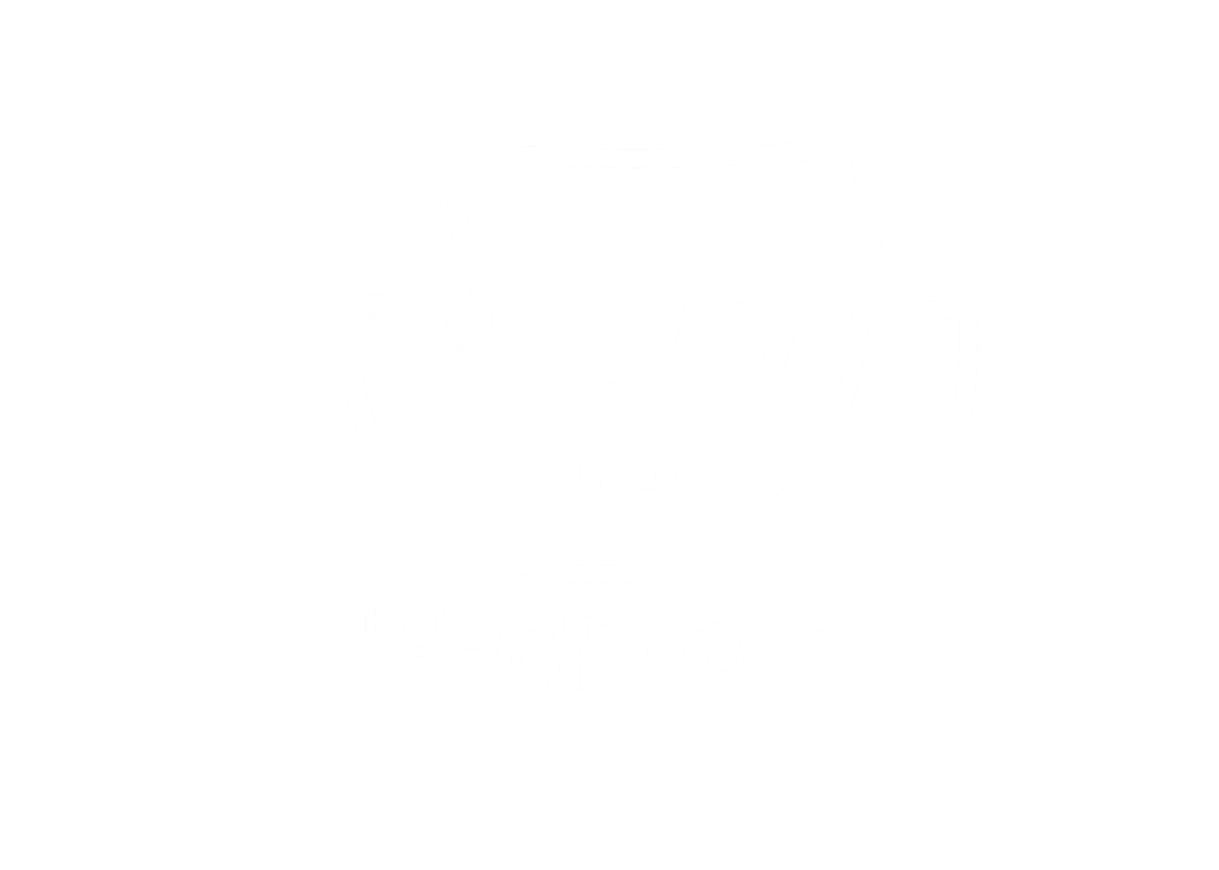 Overview
RoadPeace – an introduction
Objectives
Campaigns
Strategic issues
Support
Remembrance
RoadPeace
RoadPeace is the national charity for road crash victims in the UK.
Founded 30 years ago by our life President, Brigitte Chaudrey, MBE who was shocked following her son’s death to discover the response to a fatal road crashes was very different to any other form of violent death. 
We provide information and support services to people bereaved or seriously injured in road crashes.
We provide peer to peer support.
We engage in evidence based policy and campaigning work to fight for justice for victims and reduce road danger.
We are a membership organisation whose work is informed by the needs and experiences of road crash victims.
Objectives
Support the bereaved and, increasingly, those facing life changing injuries - both personal impact and also wider families affected
Remembrance
Campaign
Campaigns
“Crash Not Accident”
Victim’s Voice on Speeding (DfT funded campaign)
Vision Zero
Road Danger Reduction (RDR)
Strategic Issues
Awareness
The sooner a victim knows about the range of support that we can provide then the more help we can deliver
Creating ore effective collaboration with Police and FLOs across UK to help support victims and direct them to the most appropriate various services, charities  and organisation's able deliver different support.
Victim’s Voice
Our members consistently tell us that, in the past, they haven’t felt heard
Beginning to see some improvement and more engagement, including from the government but more still needs to be done.
Support
National Helpline  0800 160 1069
Befriender Service, offering peer to peer support delivered by trained supervised volunteers with similar experience.
Structured Resilience Building Programme, delivered by trained professionals, helping bereaved and injured develop strategies to cope with symptoms such as depression, anxiety, PTSD.
Regularly updated information Guides which help families navigate the post-crash process (FAQs)
Casework - provide more complex and individual support or direction to other agencies  as necessary
Members of Government  led DfT working group – Post Crash Victims Support 
Legal Panel - high quality, carefully vetted and approved solicitors. Regional structure offering legal advice to help members  achieve justice and fair compensation. 
Through our small team of staff and volunteers, RoadPeace have a proven track record of supporting road crash victims in a very cost effective manner with evidence to demonstrate how our services make a huge and positive difference to people in crisis.
Remembrance
RoadPeace understands the importance of remembering family and friends who have died and we encourage remembrance in a number of different ways. We have several different events over the course of the year which are an opportunity for families to get together and remember, as well as resources and roadside memorials.

Roadside memorials
Remembrance events
Remembrance resources
World Day of Remembrance for Road Traffic Victims
August National Road Victim Month
RoadPeace Wood
Liverpool Ceremony of Remembrance
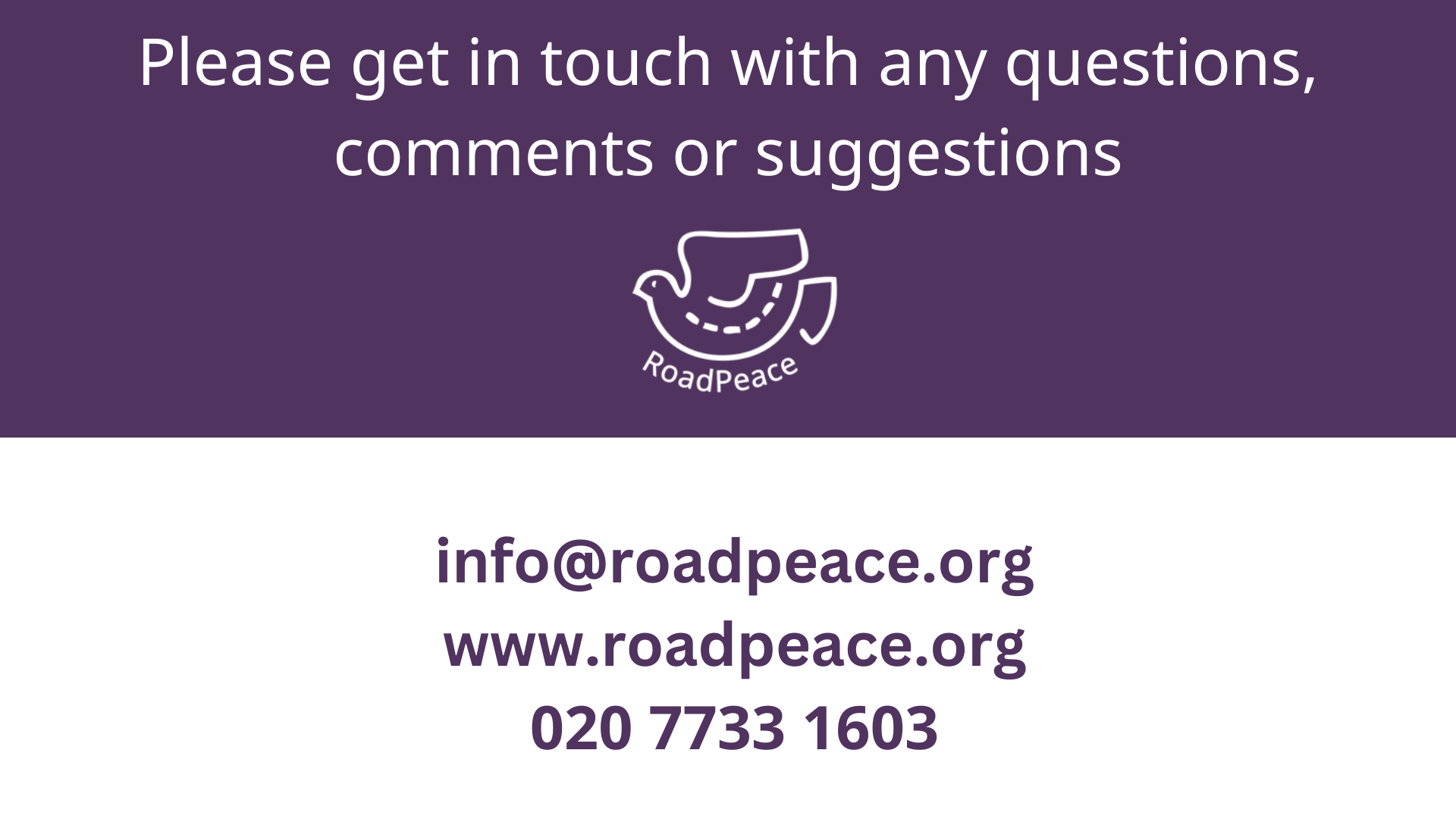